The Christian Life
Jesus’ Creed
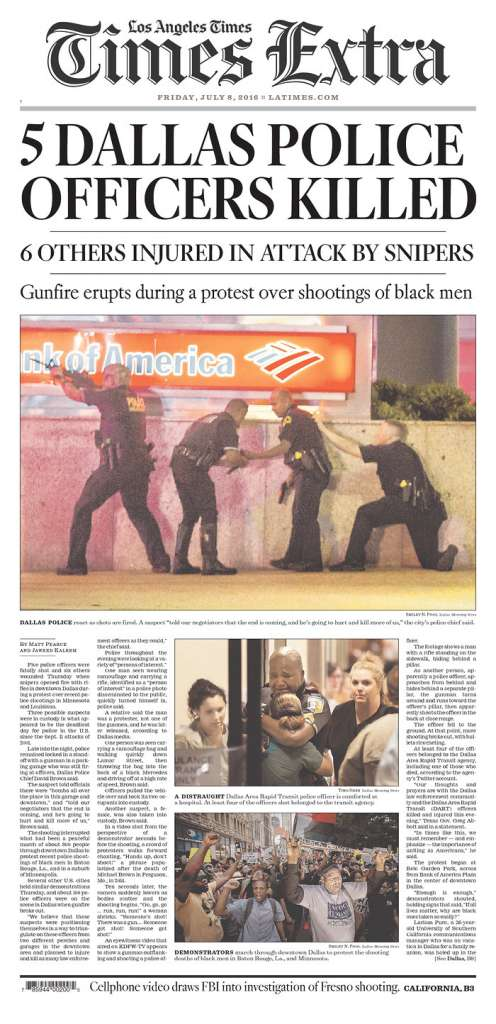 25 On one occasion an expert in the law stood up to test Jesus. “Teacher,” he asked, “what must I do to inherit eternal life?”

26 “What is written in the Law?” he replied. “How do you read it?”
27 He answered, “‘Love the Lord your God with all your heart and with all your soul and with all your strength and with all your mind’; and, ‘Love your neighbor as yourself.’”

28 “You have answered correctly,” Jesus replied. “Do this and you will live.”

				Luke 10:25-28
Every day seek to live out the Jesus Creed to love God and love others.
A  crucial question
A correct answer
An important clarification
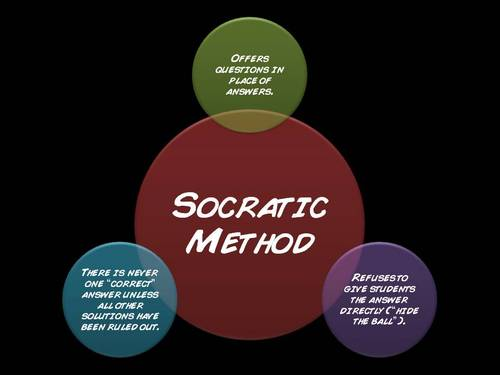 25 On one occasion an expert in the law stood up to test Jesus. “Teacher,” he asked, “what must I do to inherit eternal life?”

26 “What is written in the Law?” he replied. “How do you read it?”
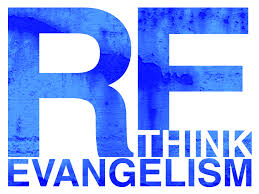 A  crucial question
A correct answer
An important clarification
27 He answered, “‘Love the Lord your God with all your heart and with all your soul and with all your strength and with all your mind’; and, ‘Love your neighbor as yourself.’”

28 “You have answered correctly,” Jesus replied. “Do this and you will live.”

				Luke 10:25-28
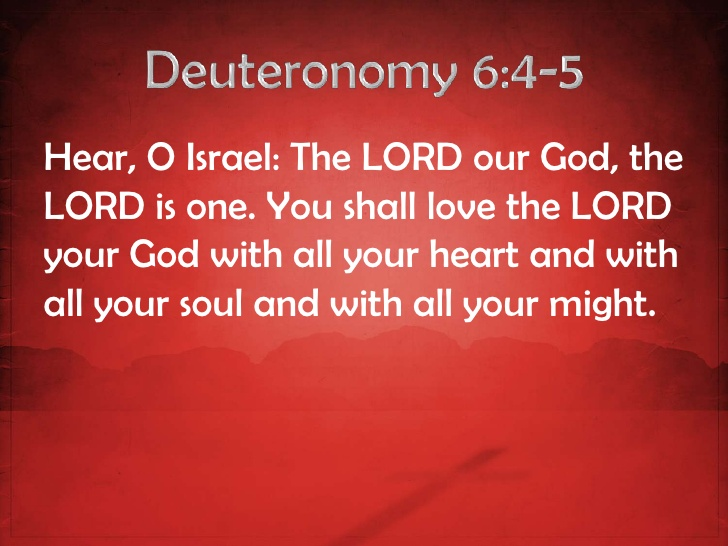 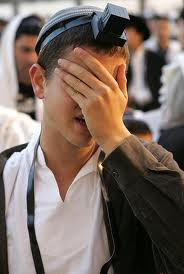 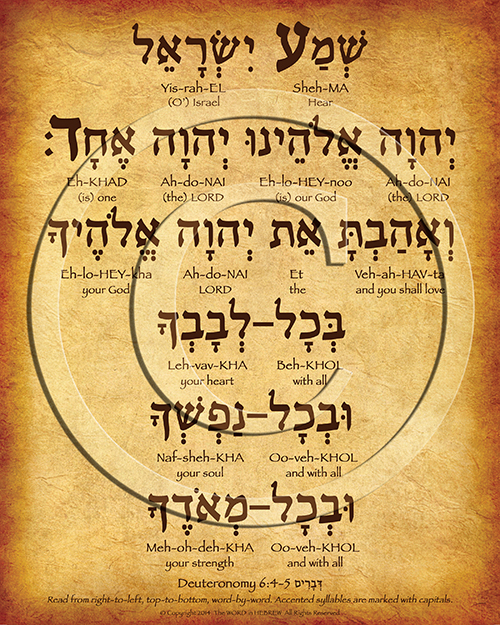 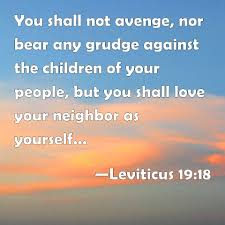 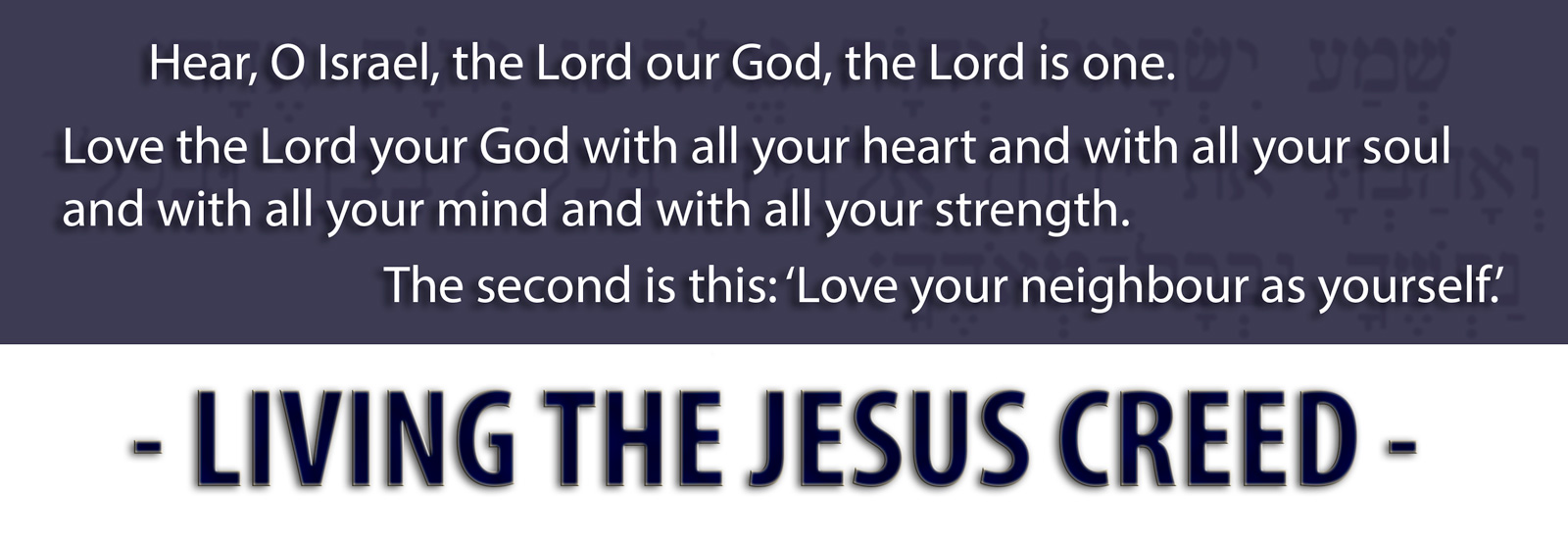 A  crucial question
A correct answer
An important clarification
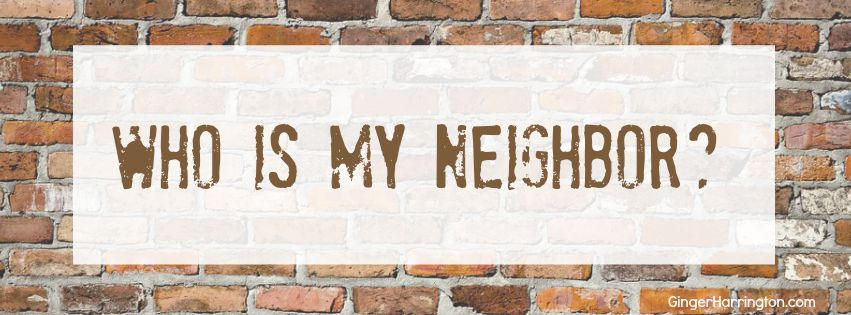 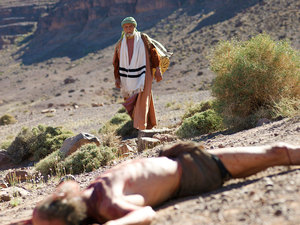 36 “Which of these three do you think was a neighbor to the man who fell into the hands of robbers?”

37 The expert in the law replied, “The one who had mercy on him.”

Jesus told him, “Go and do likewise.”
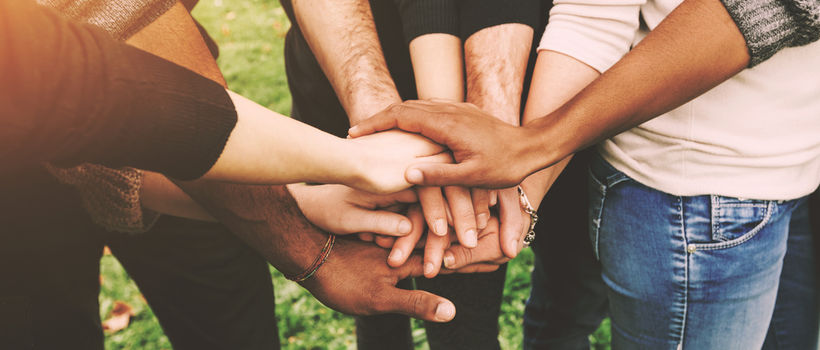 Lessons for Disciples
Every day seek to live out the Jesus Creed to love God and love others.
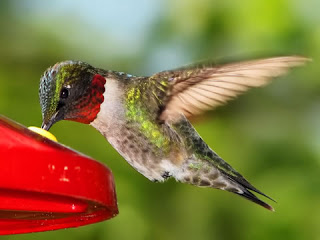 ‘Hear, O Israel: The Lord our God, the Lord is one. 30 Love the Lord your God with all your heart and with all your soul and with all your mind and with all your strength.’ 31 The second is this: ‘Love your neighbor as yourself.’ There is no commandment greater than these.”				
				Mark 12:29-31 NIV